Deutschstunde 3 te Klasse
sein
Heute ist der 21ste Novemver
Sein (быть, находиться, бар болуу)
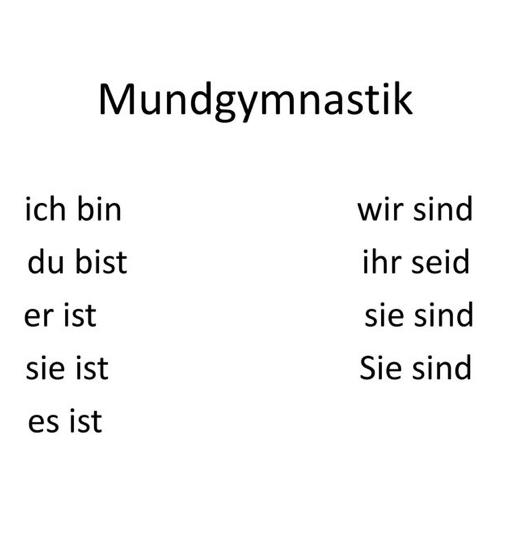 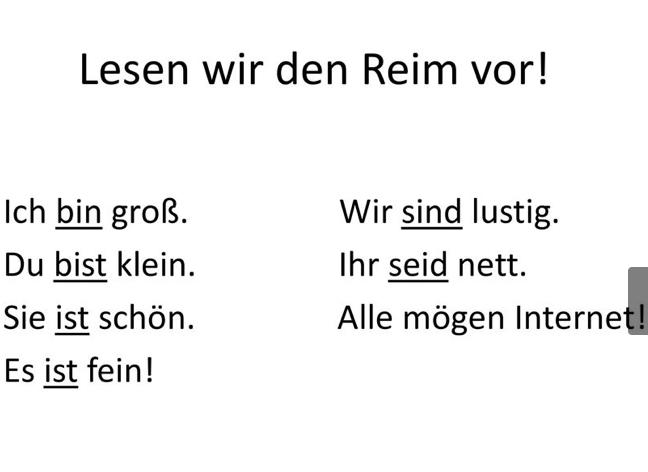 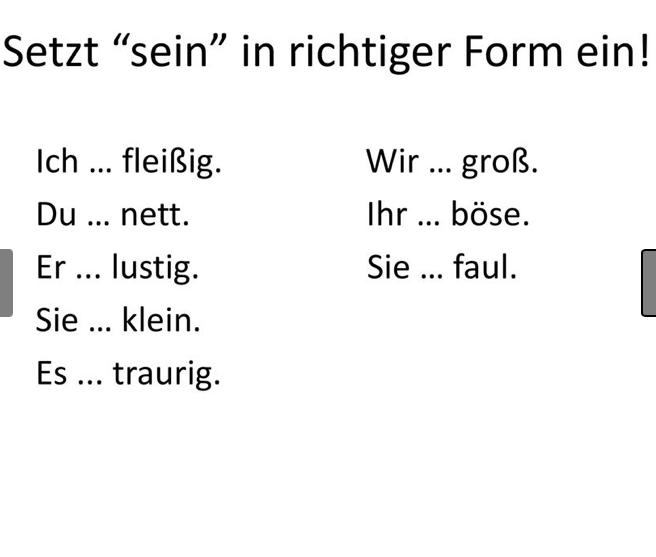 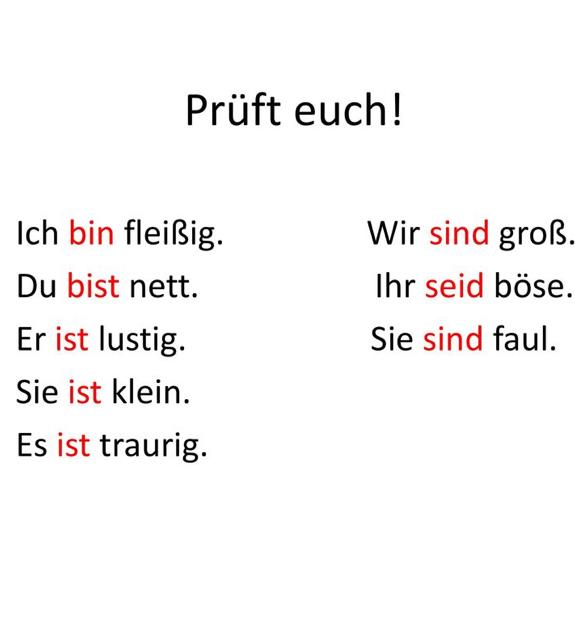 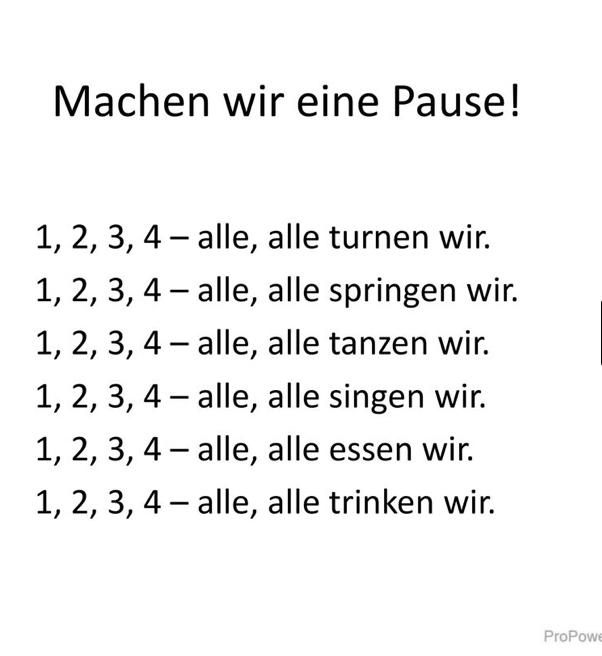 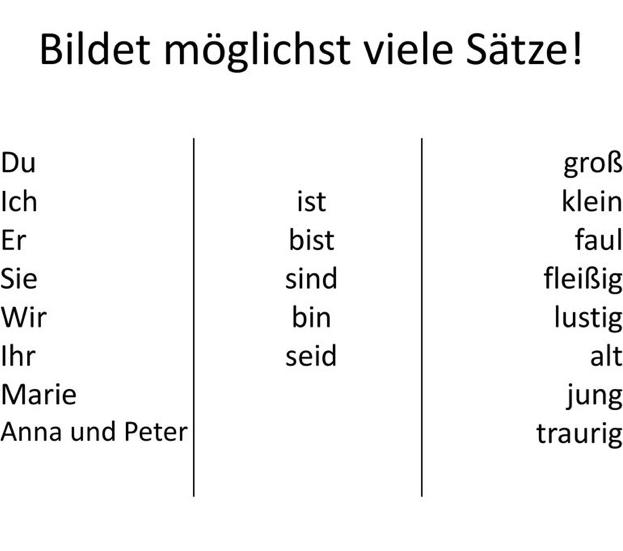 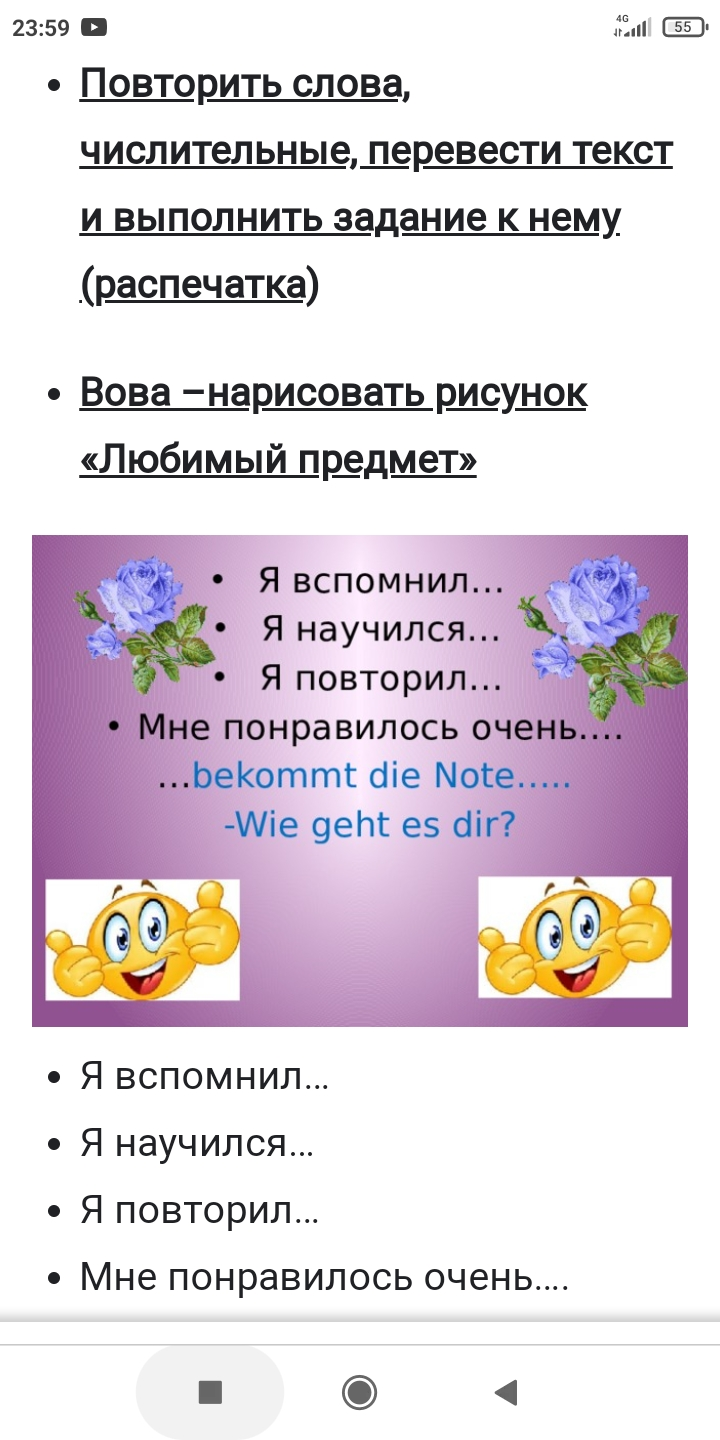 Мен эмнени үйрөндүм?Мен эмнени билдим?Мен эмнени кайталадым ?
Aufwiedersehen?
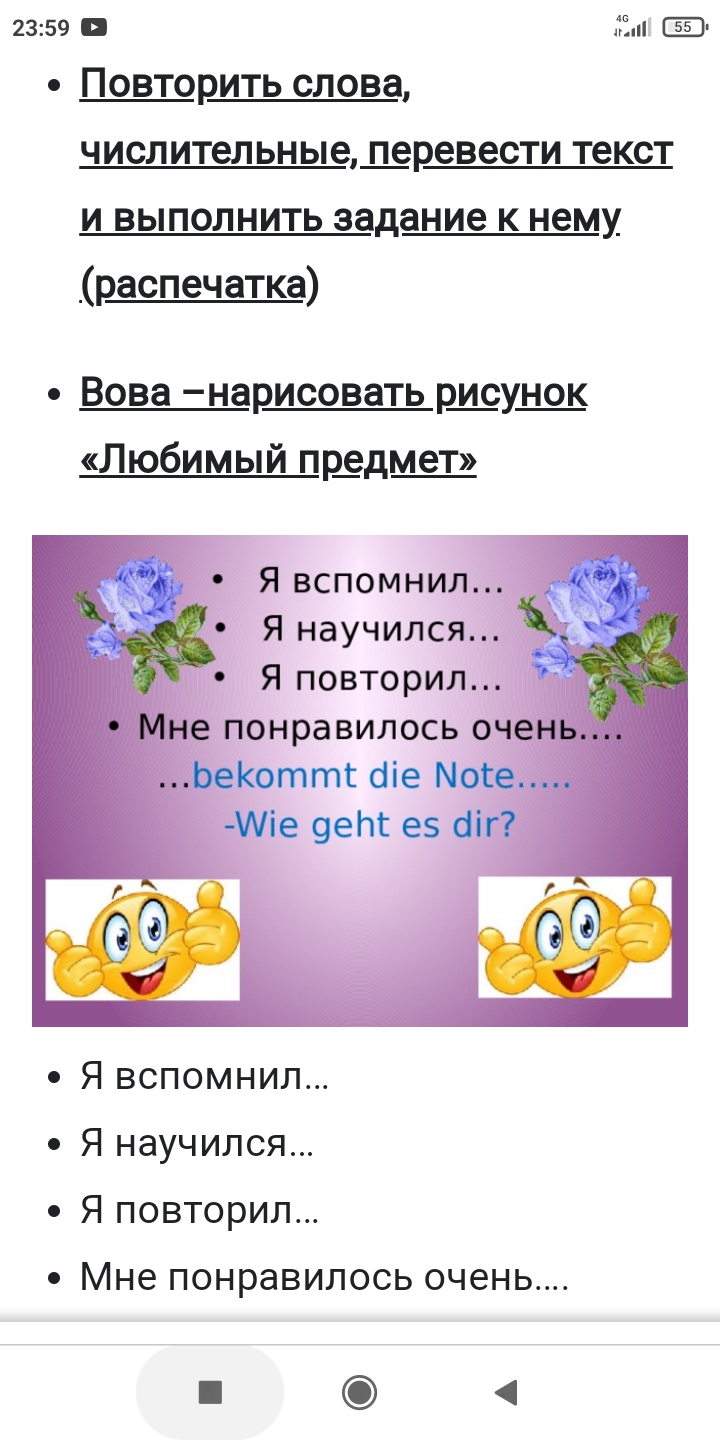 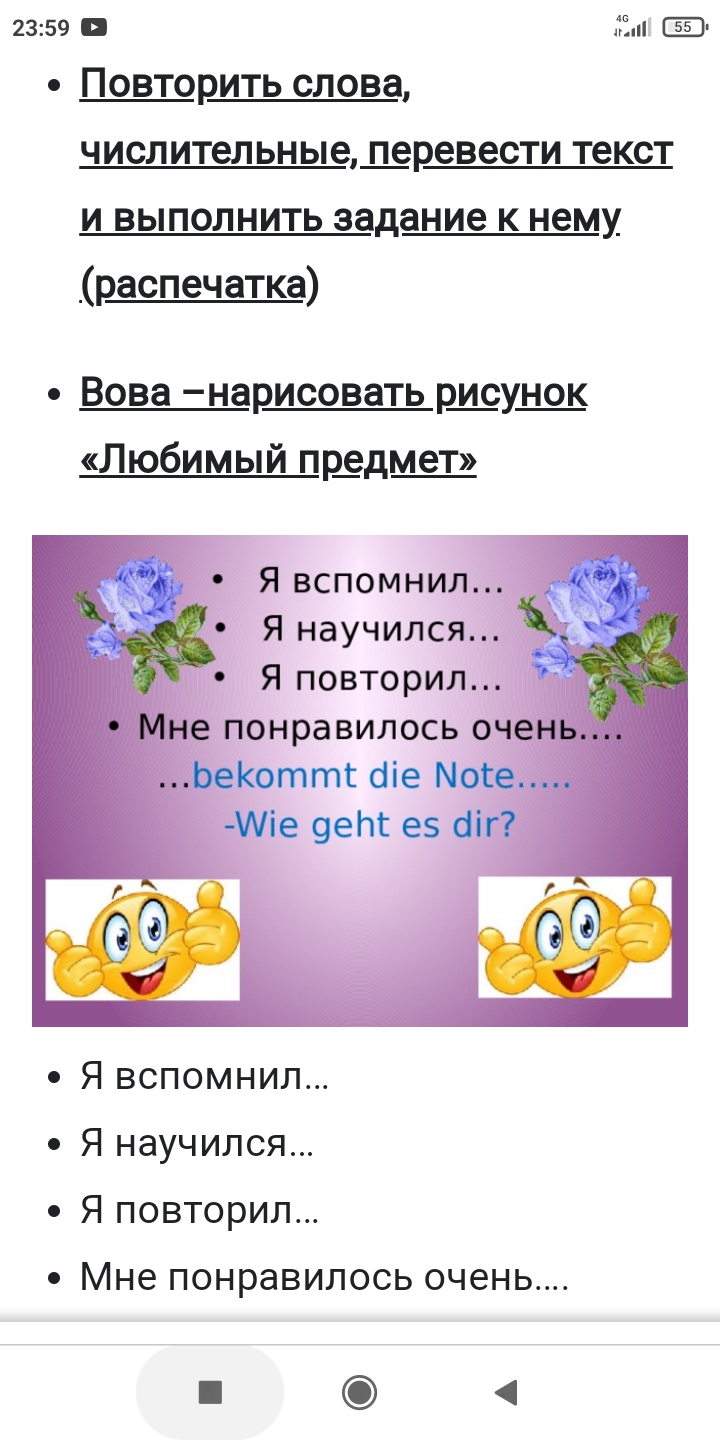